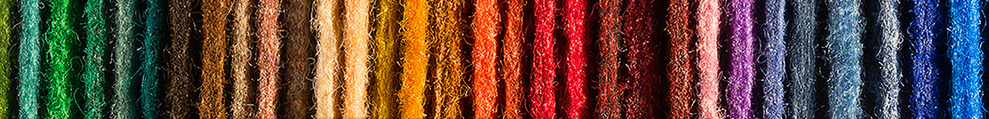 MEEAC (Missouri Energy Efficiency Advisory Collaborative) Low-Income Work Group Update
June 15, 2021
MEEAC LIWG mission: To maximize the benefits of, and access to, energy efficiency for Missouri’s low-income households
We do this work by:
Building relationships across sectors;
Filling knowledge gaps via information-sharing and mutual education;
Bridging between policy and utility stakeholders and low-income/community stakeholders;
Monitoring and providing feedback on the implementation of utility low-income programs;
Actively seeking common ground as an alternative to contested filings;
Encouraging collaboration and partnership to ensure energy efficiency program success; and
Making recommendations where areas of agreement are identified

Meeting Structure:
Two in-person meetings every year (3 hrs)
Two “calls” between in-person meetings (1.5 hrs)
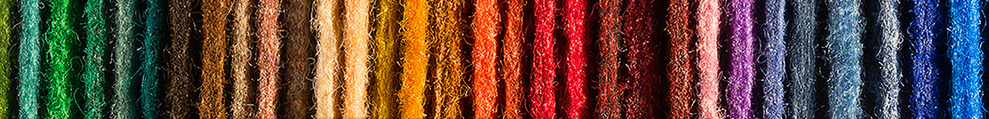 Who participates in MEEAC LIWG?
Anyone who would like to!
Traditionally:
State agency staff
Division of Energy
Office of Public Counsel
Missouri Public Service Commission
Missouri Housing Development Commission
City staff
Energy and environmental advocates
Utilities and implementers
Community Action Agencies
Multifamily housing owners and advocates
Seeking more representation from community groups, renters, tenant advocates, environmental justice communities, and other under-represented groups.
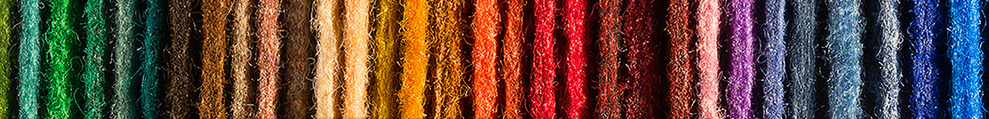 Steering Committee Members
Ameren Missouri
City of Kansas City
Elevate Energy
Evergy
ICF
Metropolitan Energy Center
Midwest Energy Efficiency Alliance
Missouri Division of Energy
Missouri Housing Development Commission
Missouri Office of Public Counsel
National Housing Trust
Natural Resources Defense Council
North East Community Action Corporation
Renew Missouri
Spire Energy
Tower Grove Neighborhoods Community Development Corporation
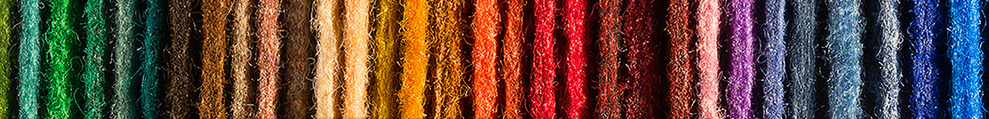 2019 Deliverables

A “cheat sheet” or webpage listing different low-income energy and social service programs, their administrators, and their eligibility requirements. (In progress)

Sharing of list of different potential ways that MF owners should be allowed to document eligibility with utility contacts. (Completed)

Collaborative generation of recommendations to the Missouri Housing Development Commission on how it could incorporate EE and utility program participation in its LIHTC award selection process. (Completed, new next step)

A list of the energy efficiency program information we’d want to host on the mosaves.com website. (In progress)

Sharing of LIHTC-utility process map and LIHTC Process 101 resources with additional utility contacts. (Completed, new next step)

Sharing of sample "incentive commitment letter" with additional Cities. (Completed, new next step)
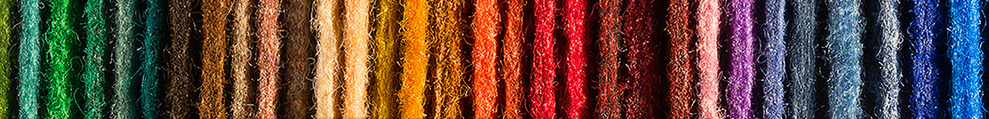 2019 Deliverables (cont.)

Collect feedback on KCP&L pilot newsletter. Explore potential for collaboration on newsletter across additional utilities. (Completed, new next step)

A proposal for the type of program implementation information the Low-Income Work Group might want to receive from the utilities on a regular basis. (In progress)

Presentation, webinar, or conversation on national best practices for Wx-utility coordination. EHPA and CKMW are potential places to share information. Info from: Madiana Mustapha, Natalie Gray, Spire, and ICAST. (In progress)

Collection of feedback on and refinement of model language that utilities and advocates could use in future rate cases in order to allow greater flexibility for utility-originating Wx dollars than is allowed by federally-originating Wx dollars. (Completed, new next step)

Find out what other groups are doing to discuss/address walk-away, health, and safety issues. Let them know our group is discussing this topic and would welcome their participation in future conversations as relevant. (In progress)

Action plan to engage grassroots/community groups in the MEEAC Low-Income Work Group, including solicitation of ideas for immediate community need. (New)
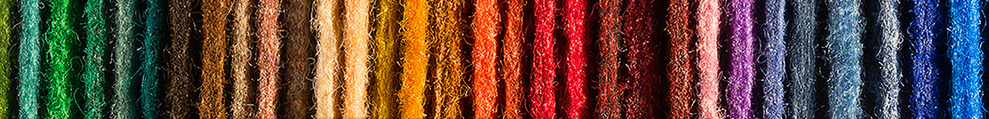 Next Steps

Summer 2021 Meeting Planning

Call for agenda items
Utility program updates
Revisiting, co-creating deliverables

Revisit steering committee members

To be involved (either steering committee or stakeholder) or share opportunity:
Contact: 
Samarth Medakkar, Policy Associate, MEEA
smedakkar@mwalliance.org
312.724.7259
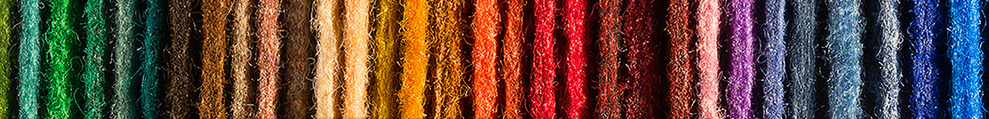